SATURN: Objective
To compare the effects of rosuvastatin 40 mg versus atorvastatin 80 mg on progressionof coronary atherosclerosis assessed by intravascular ultrasound.
SATURN; Study Design
1385 patients with symptomatic CAD (angiographic stenosis >20%)
 LDL-C with (>80 mg/dL) or without (>100 mg/dL) statin use last 4 weeks
Rosuvastatin 40 mg (n =694)
Atorva 40 mg
Atorvastatin 80 mg (n=691)
Rosuva 20 mg
Visit:
Week:
1
–4
2
–2
3
0
4
13
5
26
6
39
7
52
8
65
9
78
10
91
11
104
Safety
IVUS
Lipids
Lipids
Safety
LipidsSafety
Safety
Safety
LipidsSafety
Safety
LipidsSafety
IVUS
Lipids 
Safety
Screening Period
Randomization Period
SATURN Trial: Flow of Patients
4255 patients screened and 1578 patients treated at
 centers in North America, Europe, South America and Australia
Treatment for 2 weeks with atorvastatin 40 mg or rosuvastatin 
20 mg for 2 weeks to achieve LDL-C <116 mg/dL
24 monthstreatment
Rosuvastatin 40 mg (n=694)
Atorvastatin 80 mg (n=691)
346 (25%) patients withdrew or did not have an evaluable final IVUS
Follow-up IVUS of originally imaged “target” vessel (n=1039)
SATURN: Clinical Characteristics
SATURN: Time-Weighted Lipid Levels and hsCRP
SATURN: Primary IVUS Efficacy Parameter
Median Change Percent Atheroma Volume
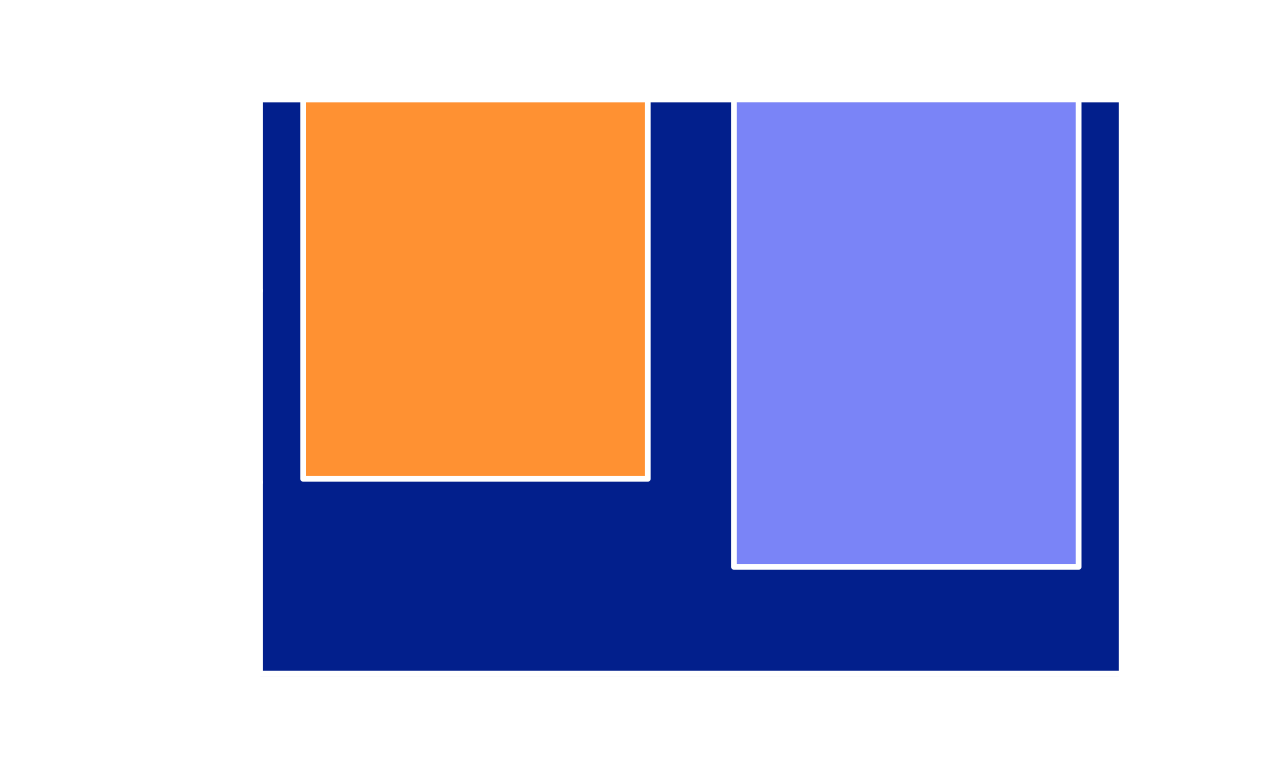 P=0.17†
Change Percent Atheroma Volume
-0.99
-1.22
P<0.001*
P<0.001*
LDL-C and Disease Progression
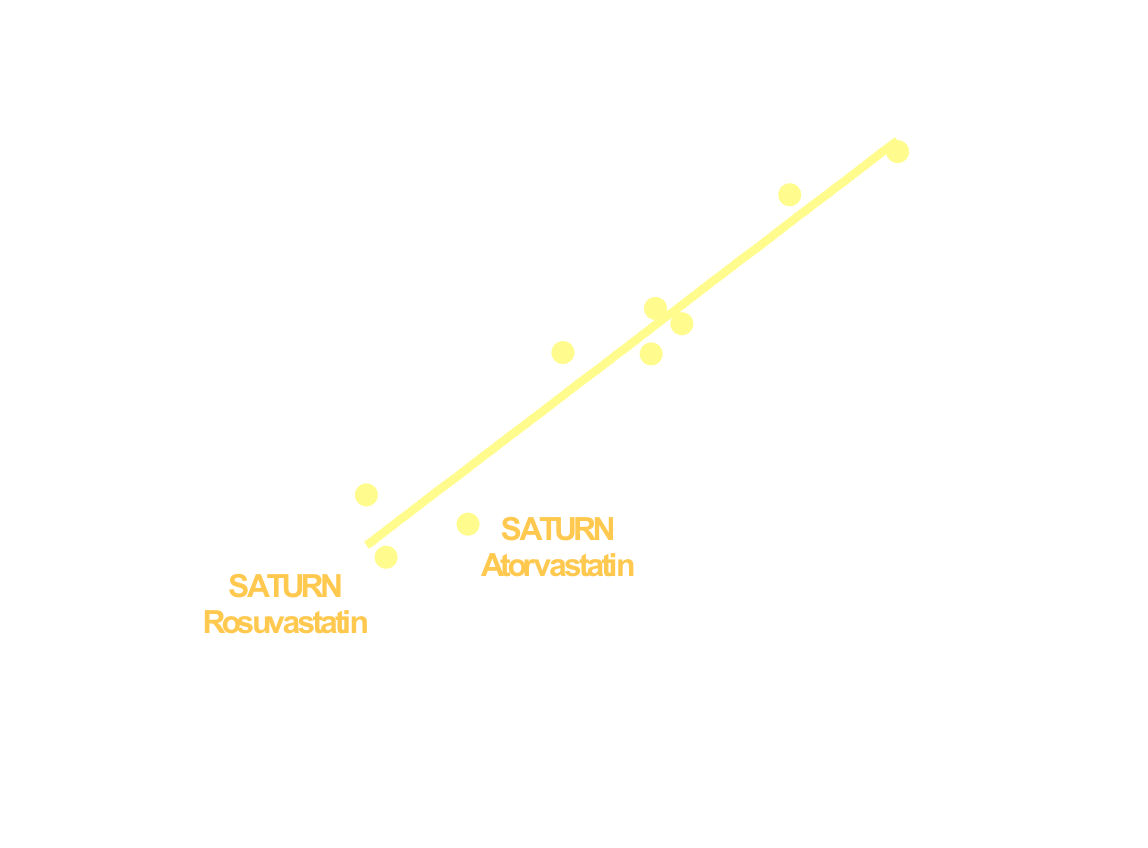 Median Change Percent Atheroma Volume